A 33Bases Demográficas para lasMigraciones Actuales en laCuenca Mediterránea
ARGELIA
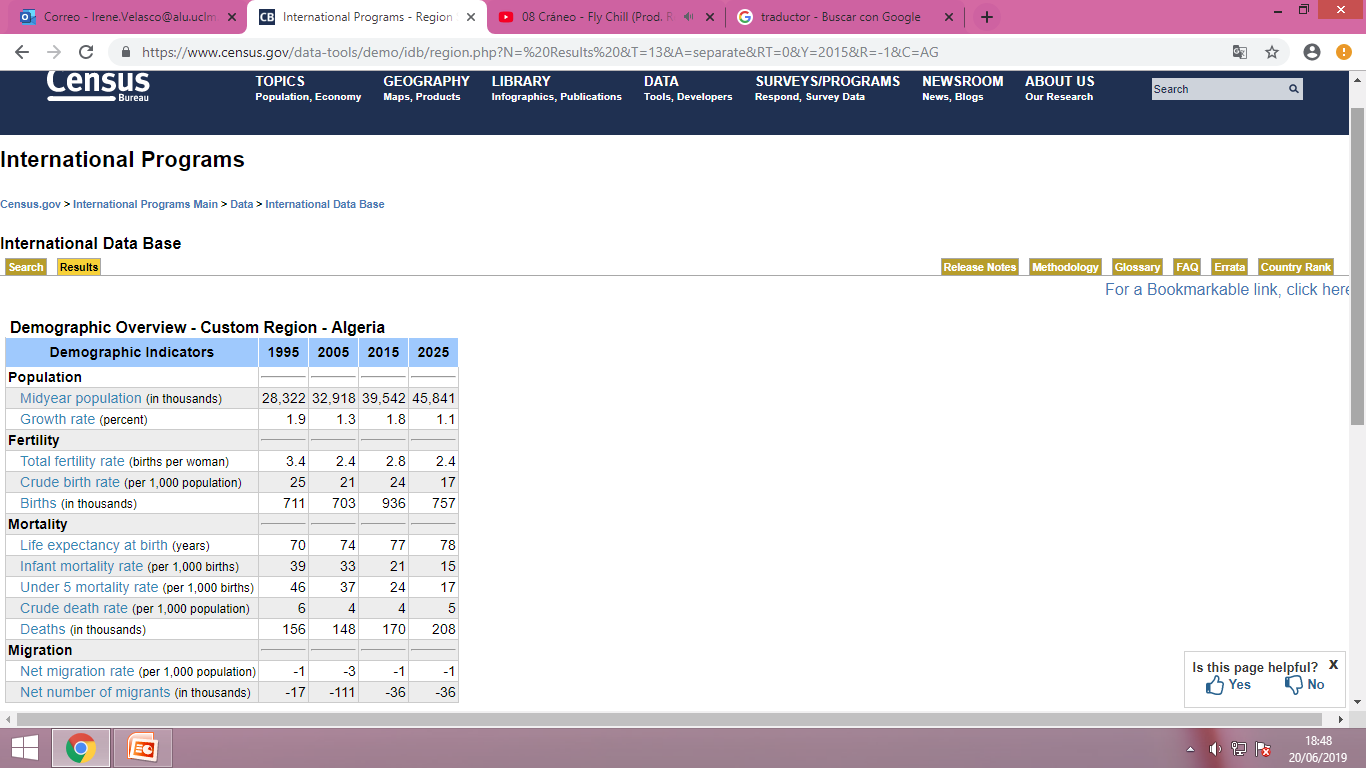 ARGELIA
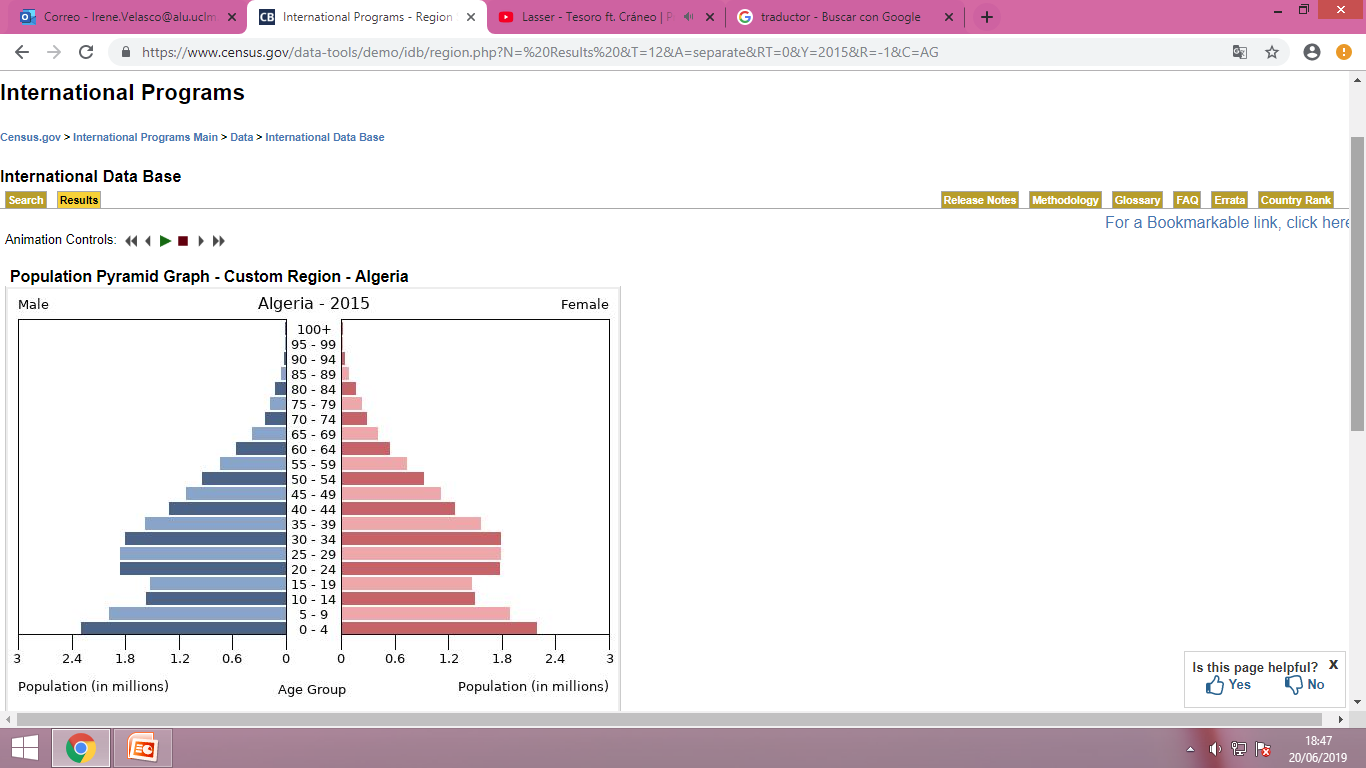 CROACIA
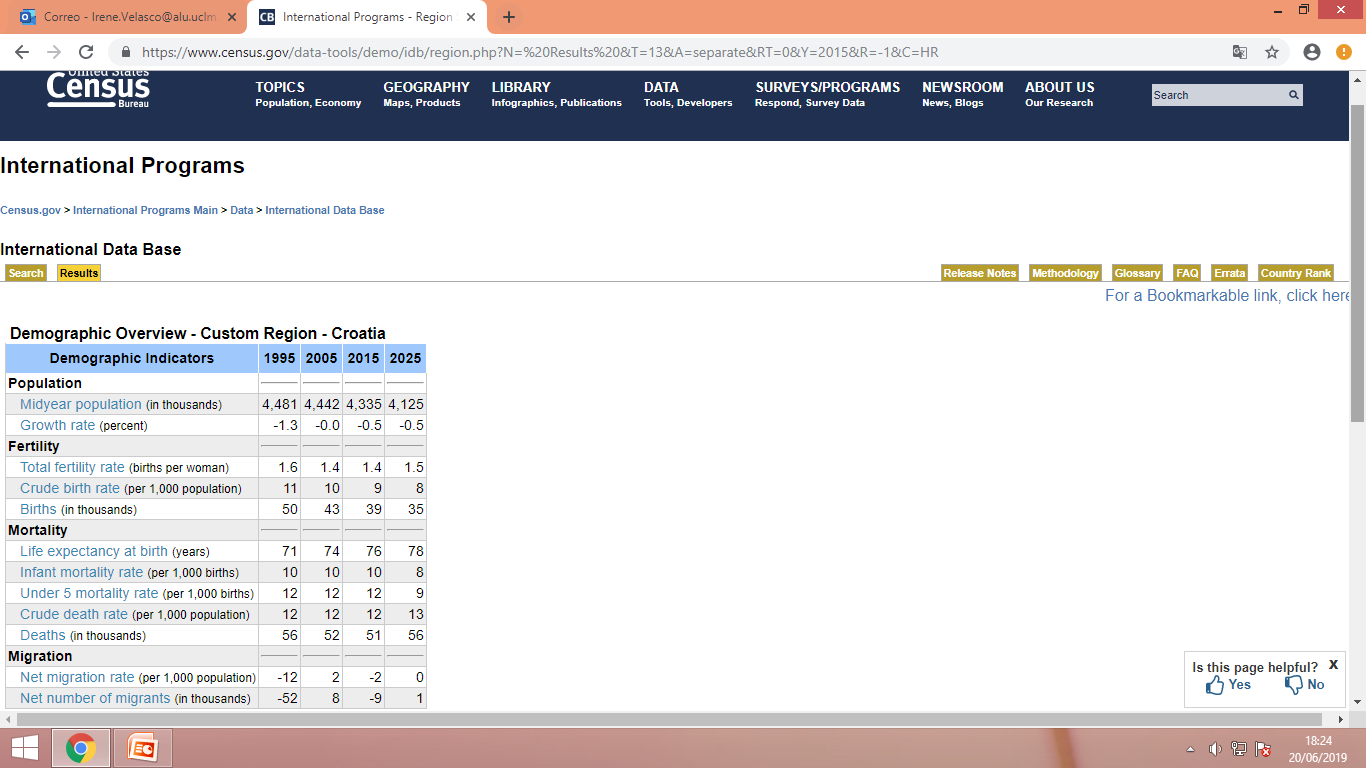 CROACIA
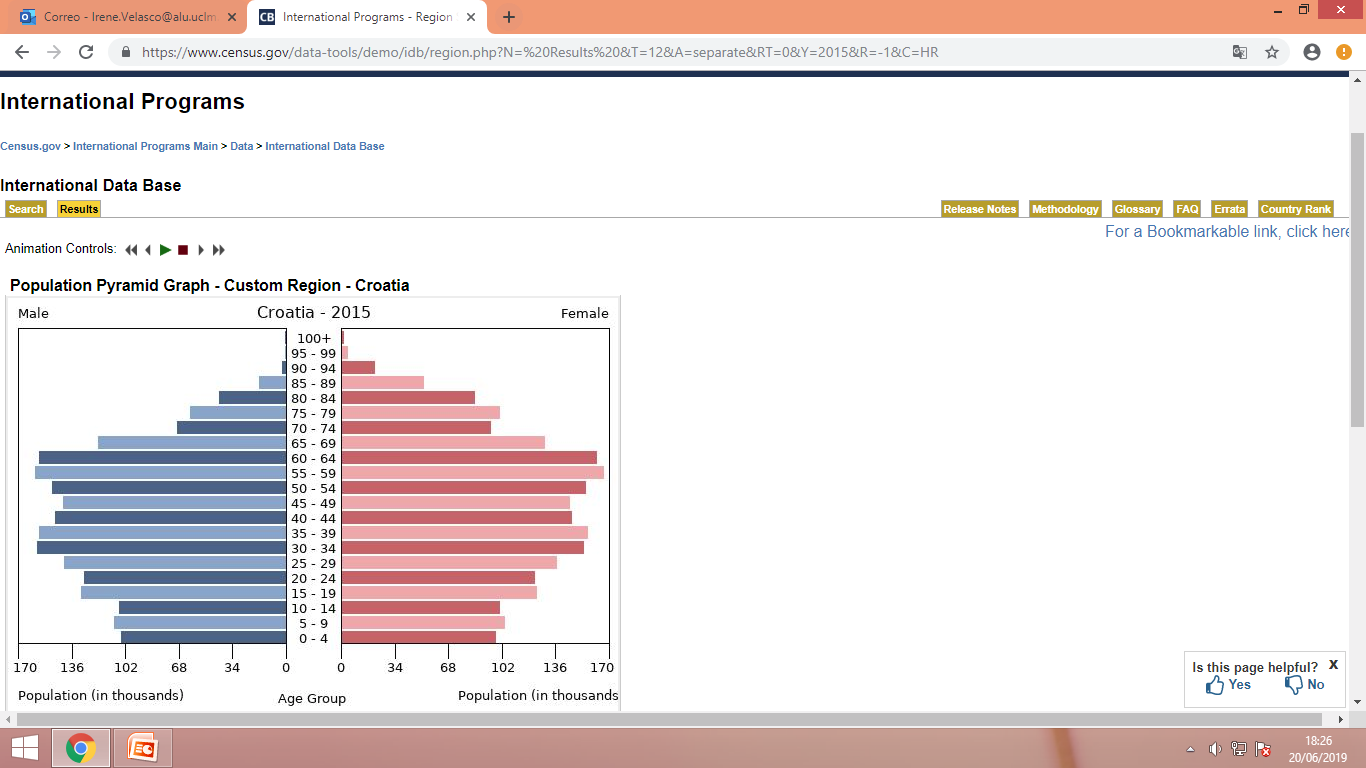 ESPAÑA
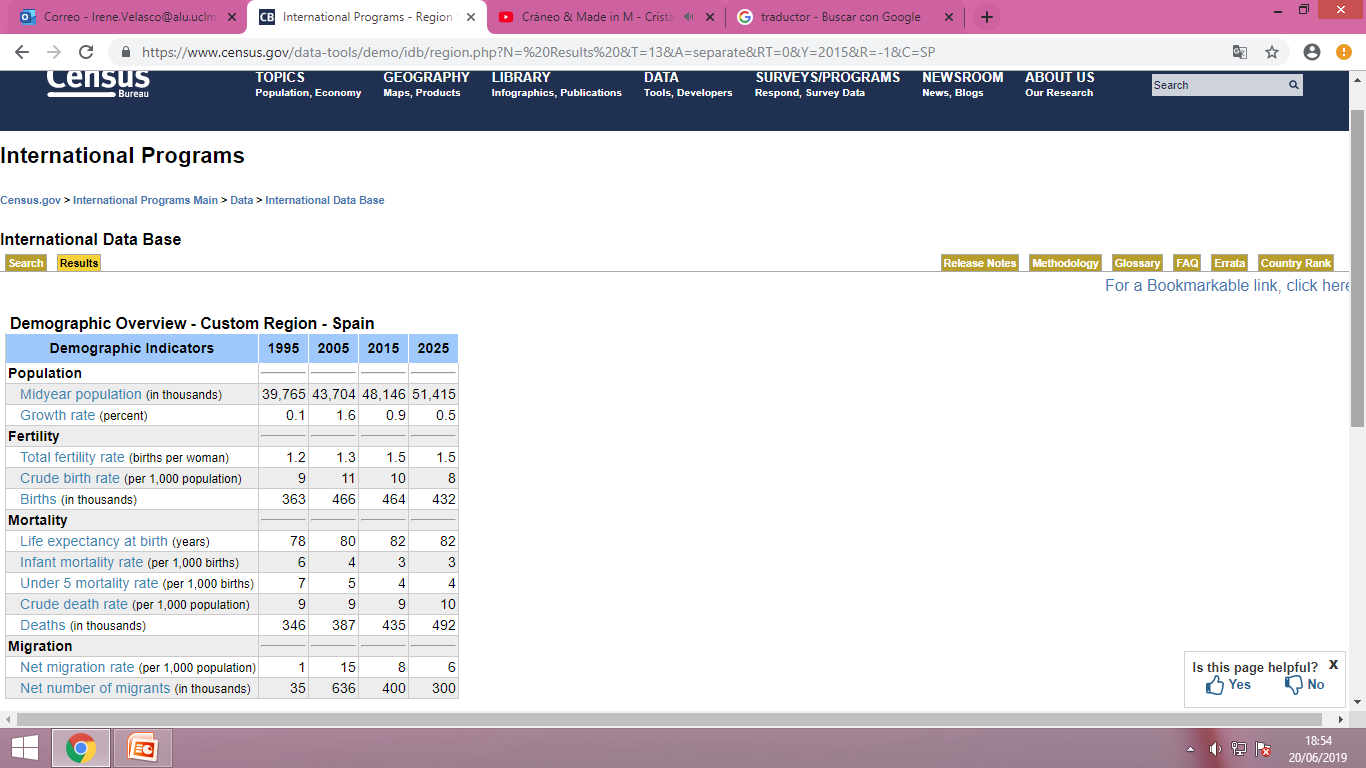 ESPAÑA
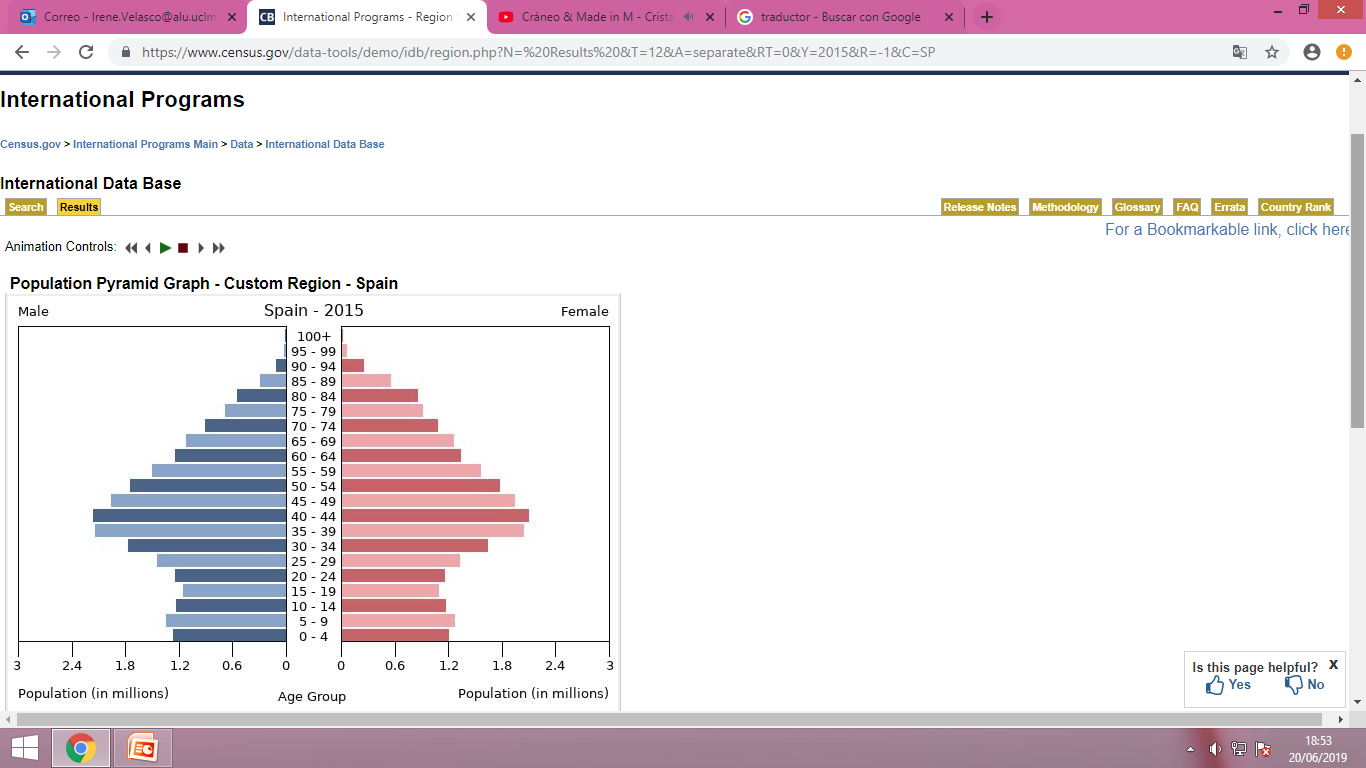 FRANCIA
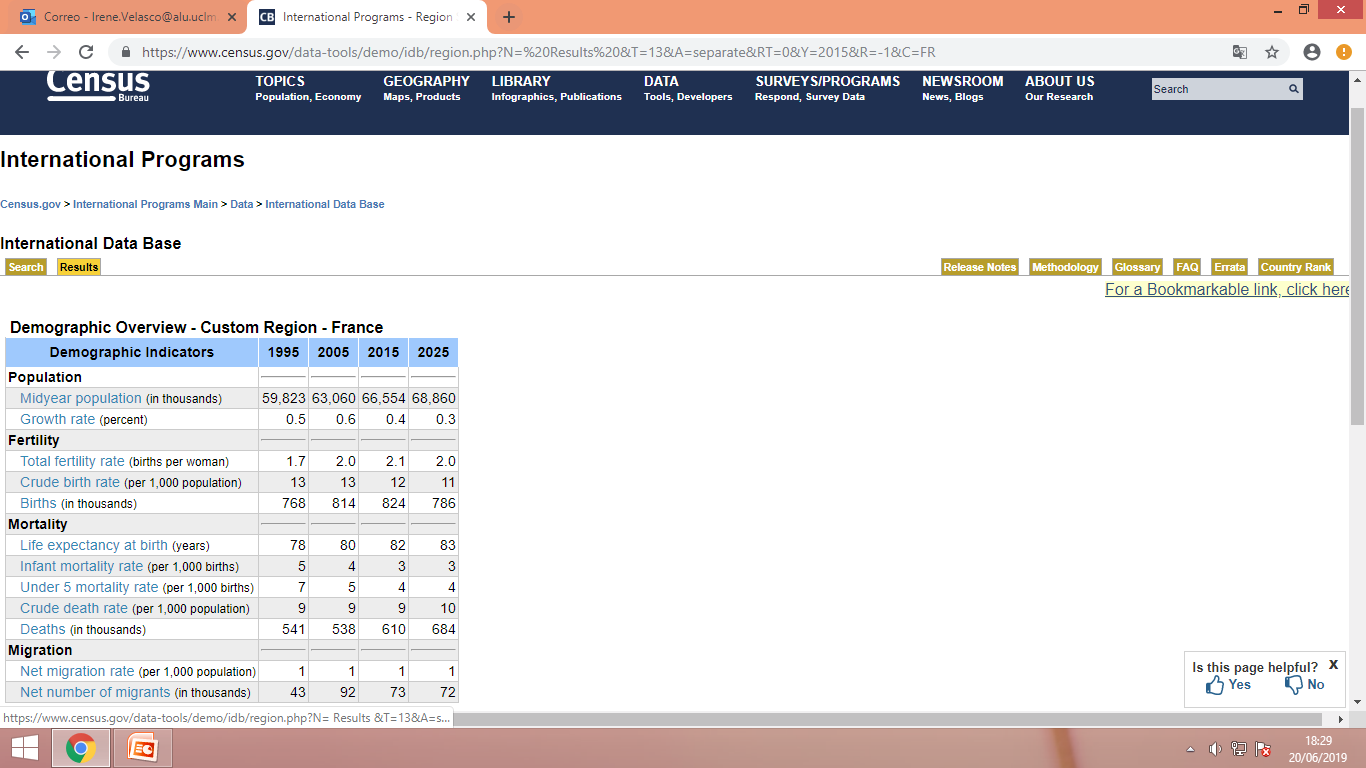 FRANCIA
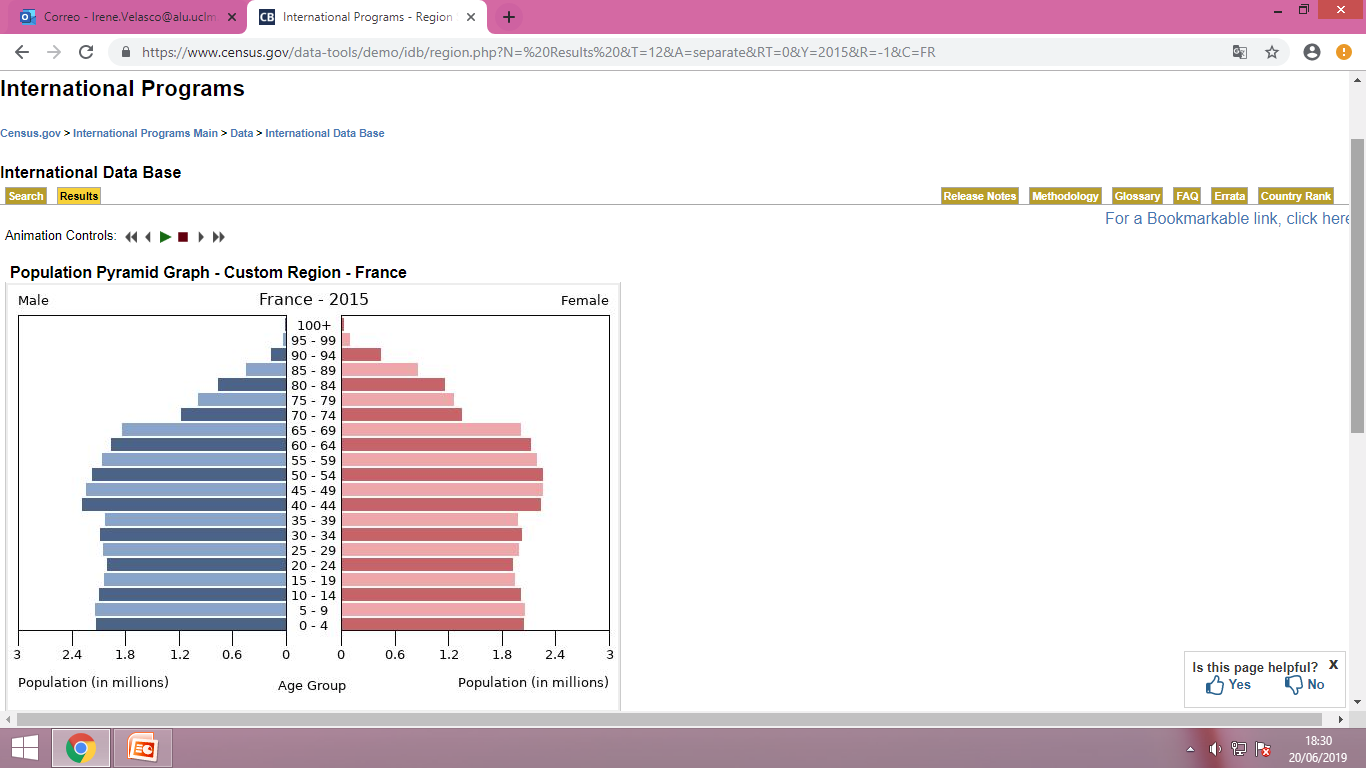 GRECIA
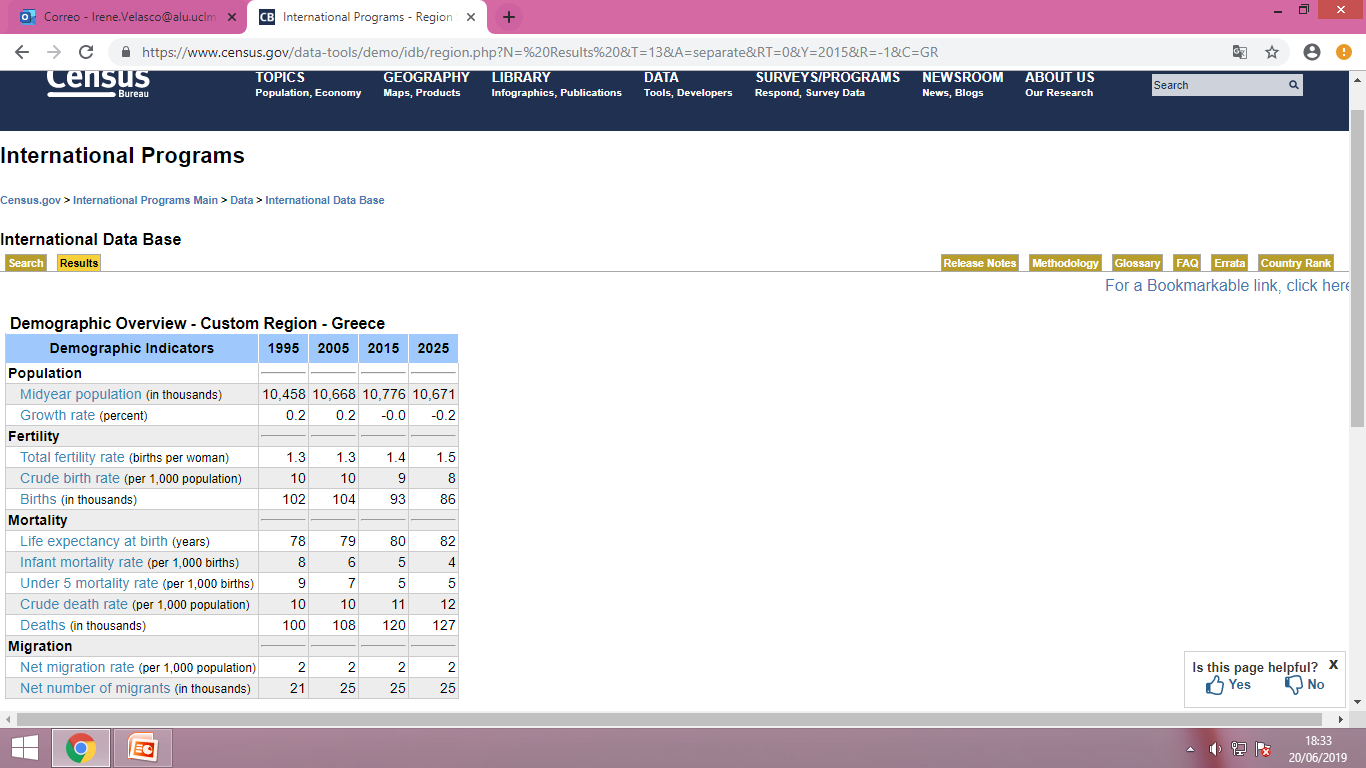 GRECIA
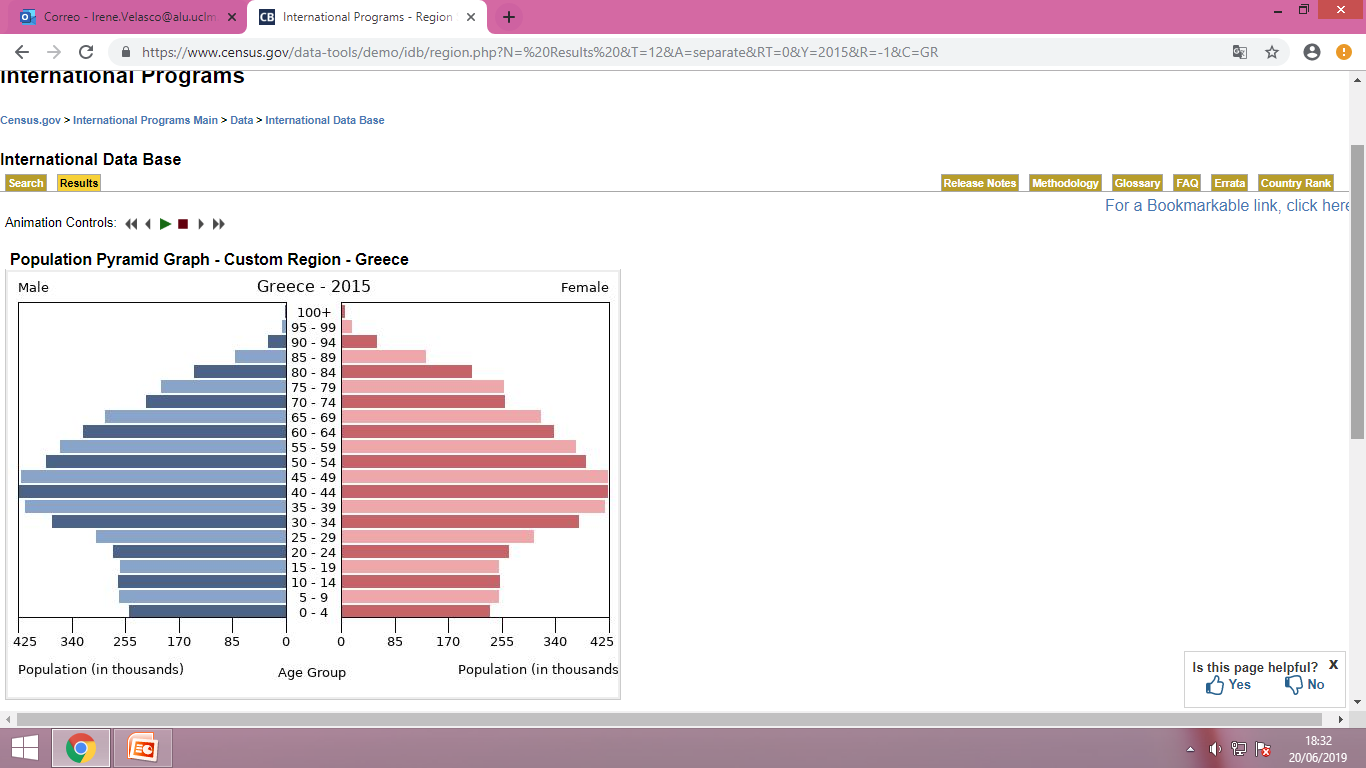 ITALIA
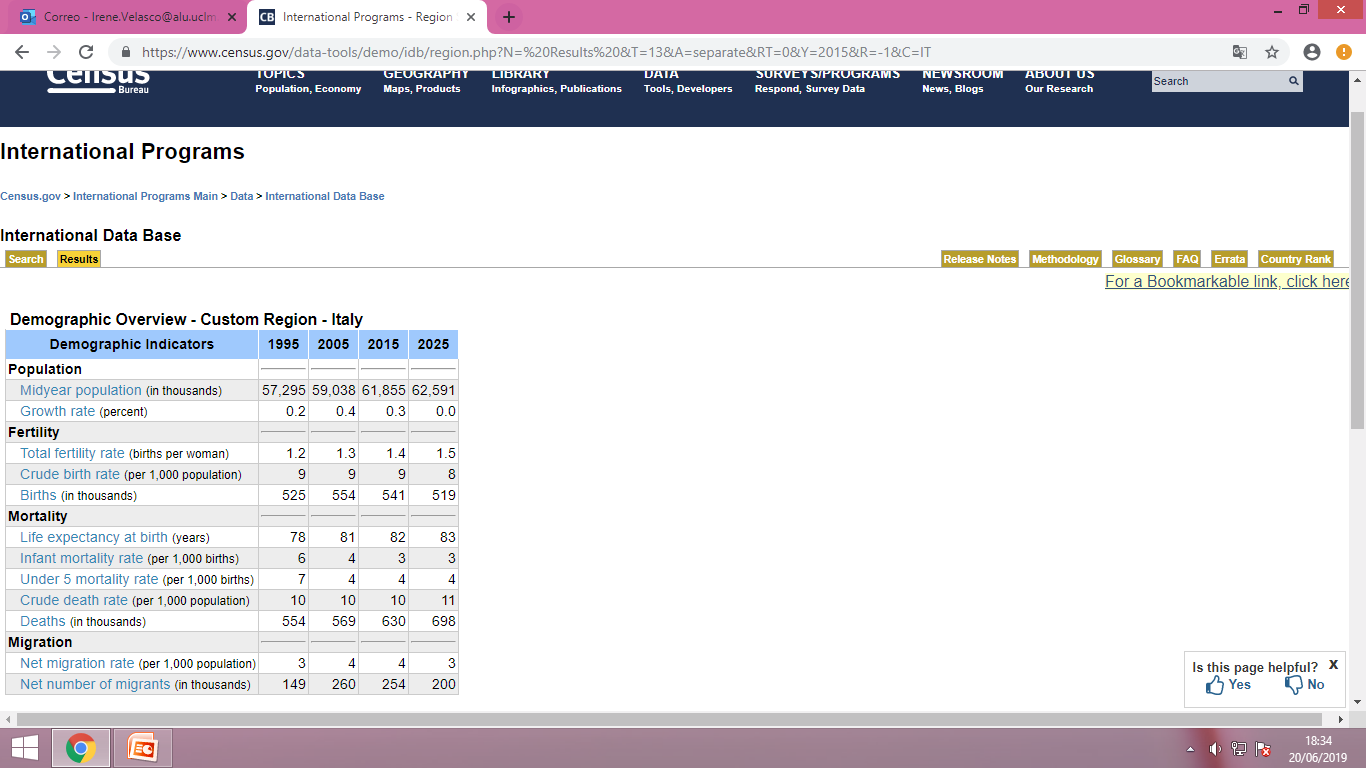 ITALIA
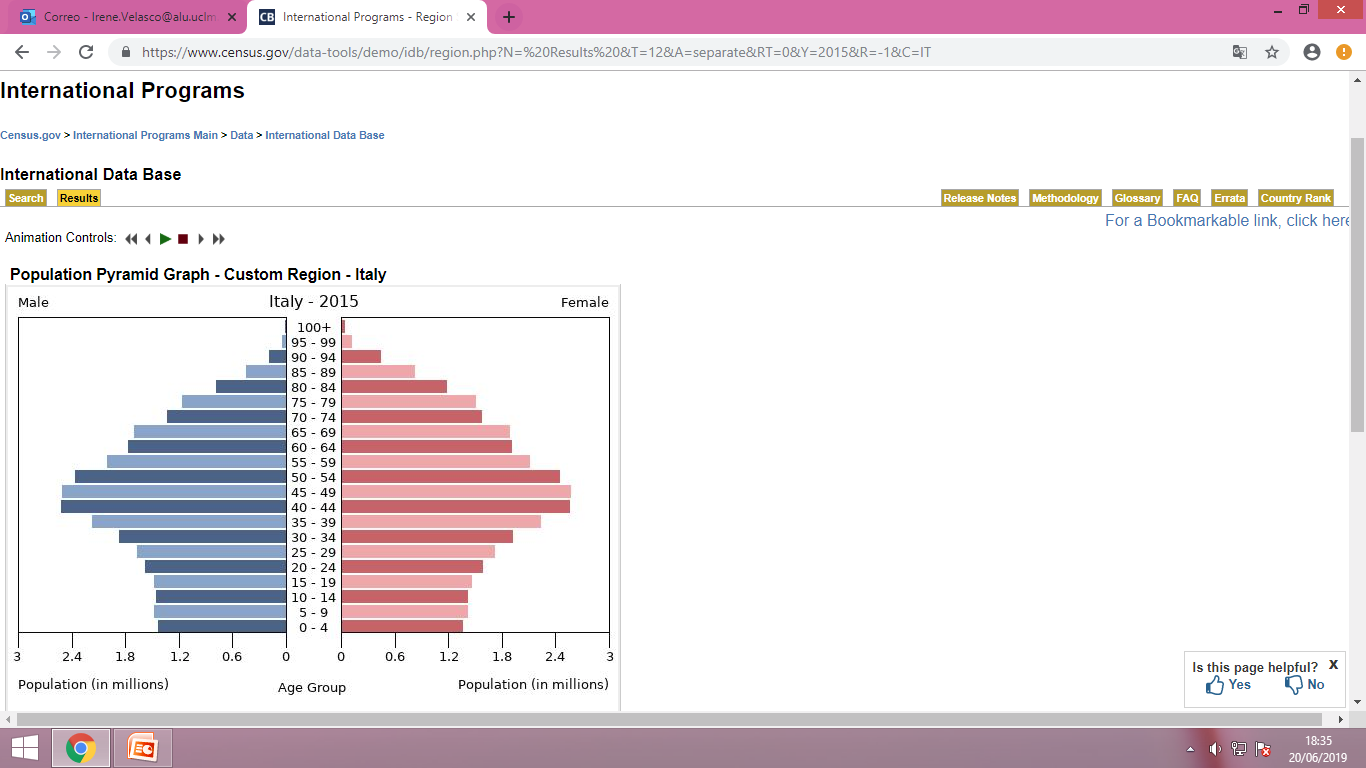 LIBIA
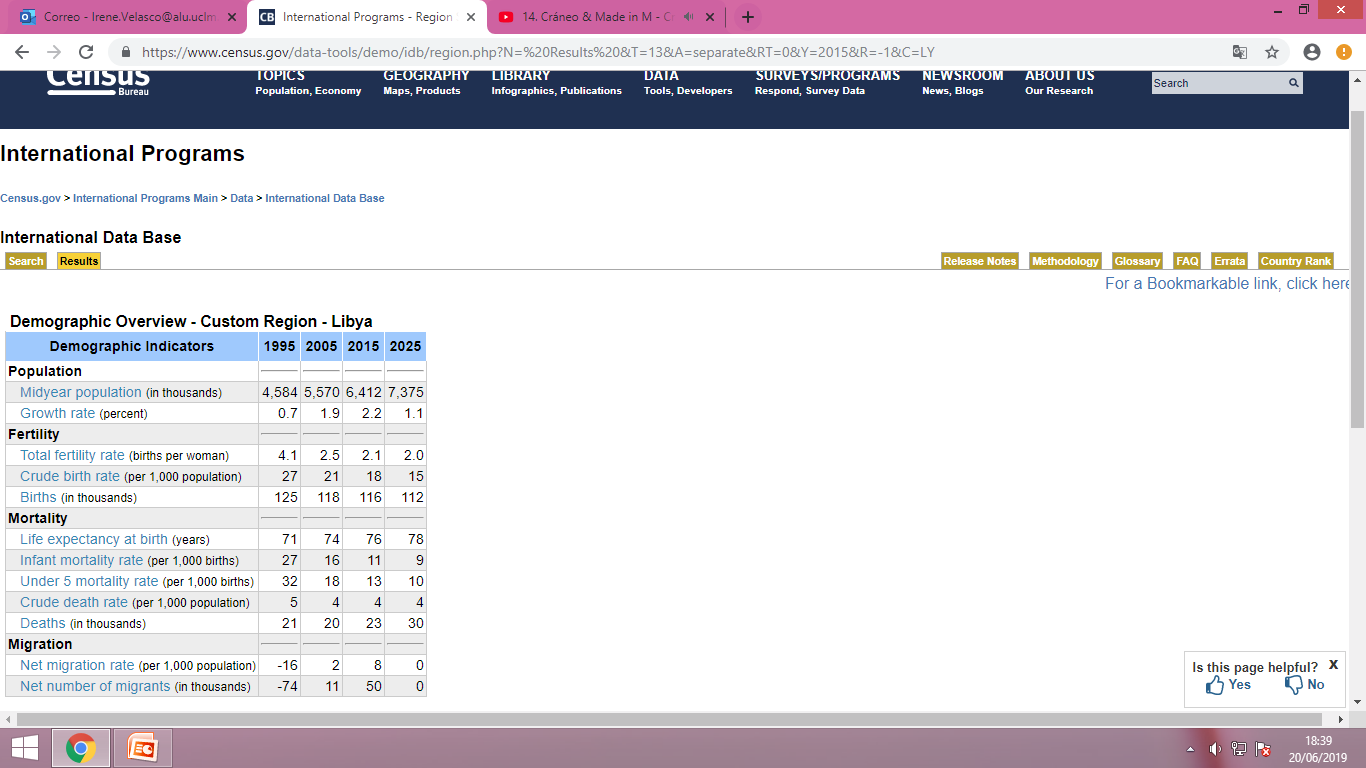 LIBIA
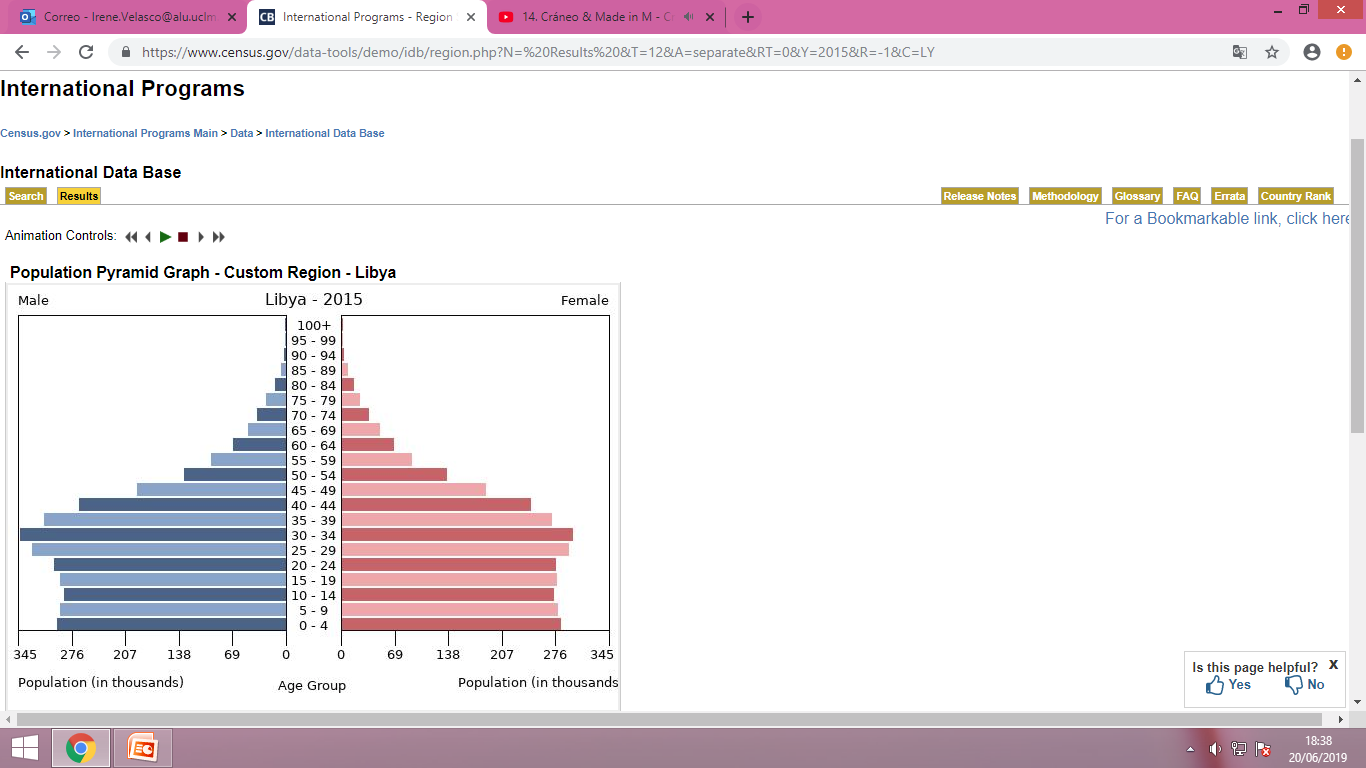 MARRUECOS
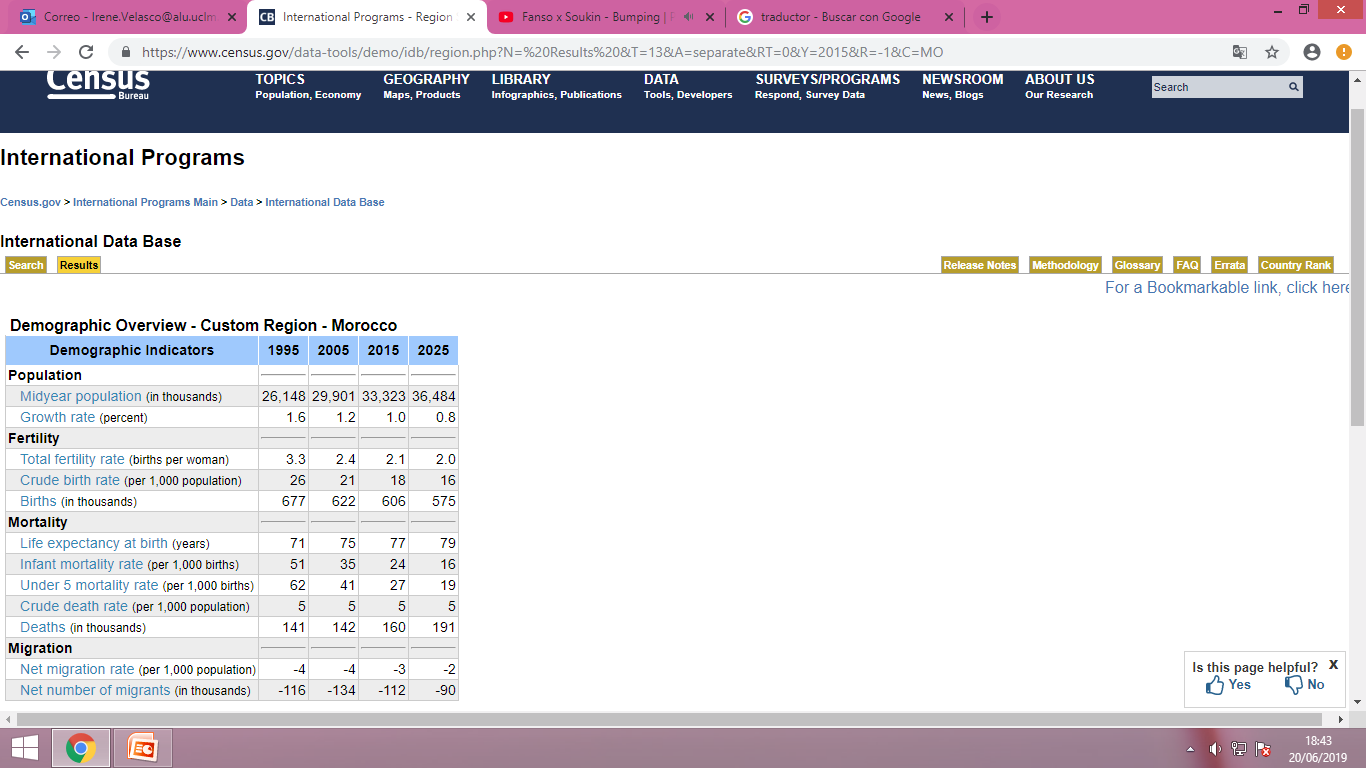 MARRUECOS
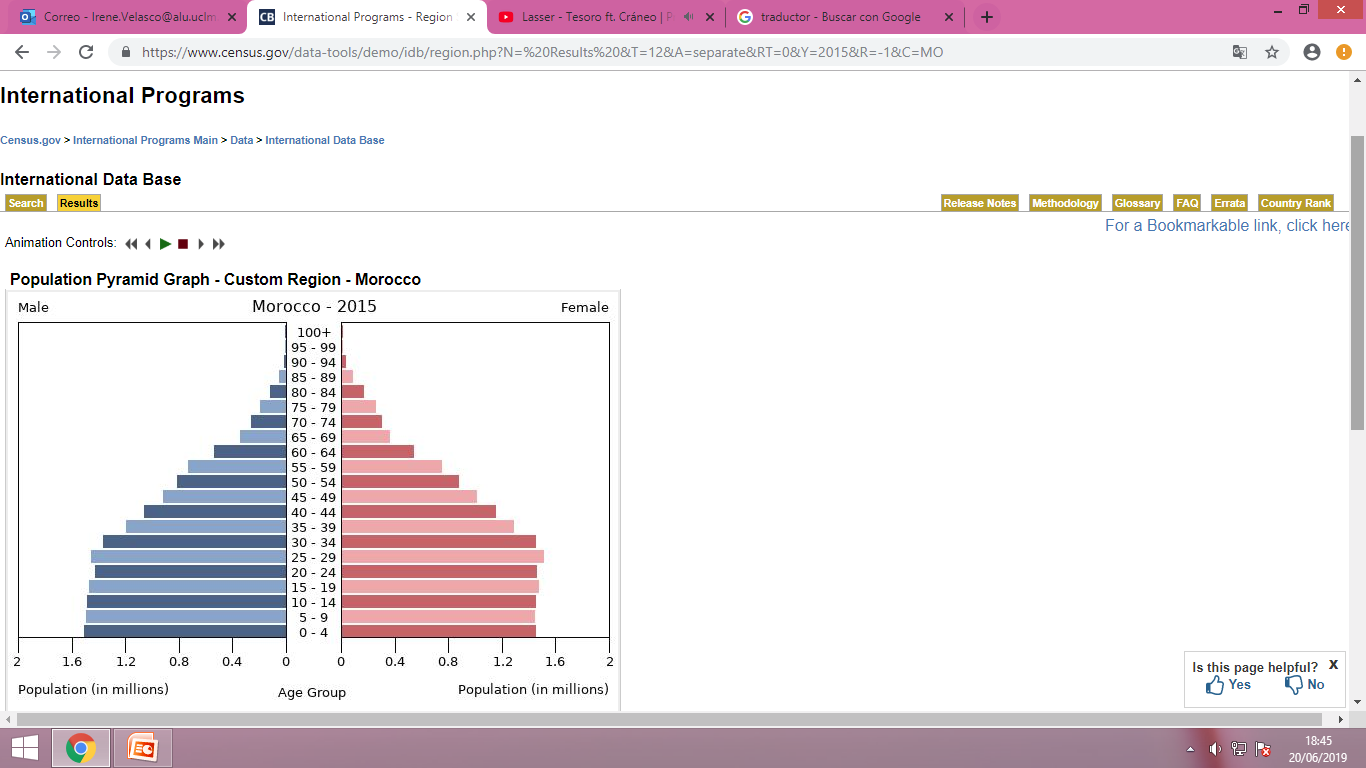 SIRIA
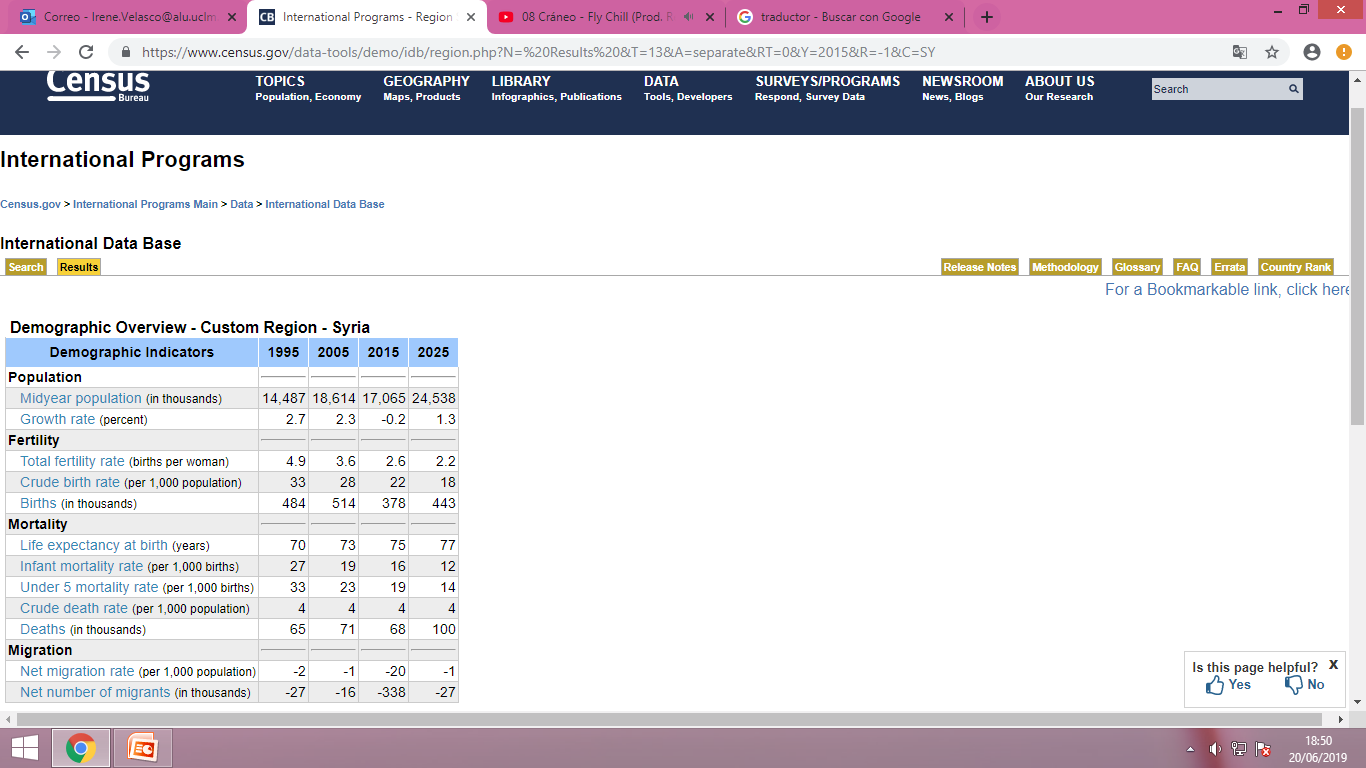 SIRIA
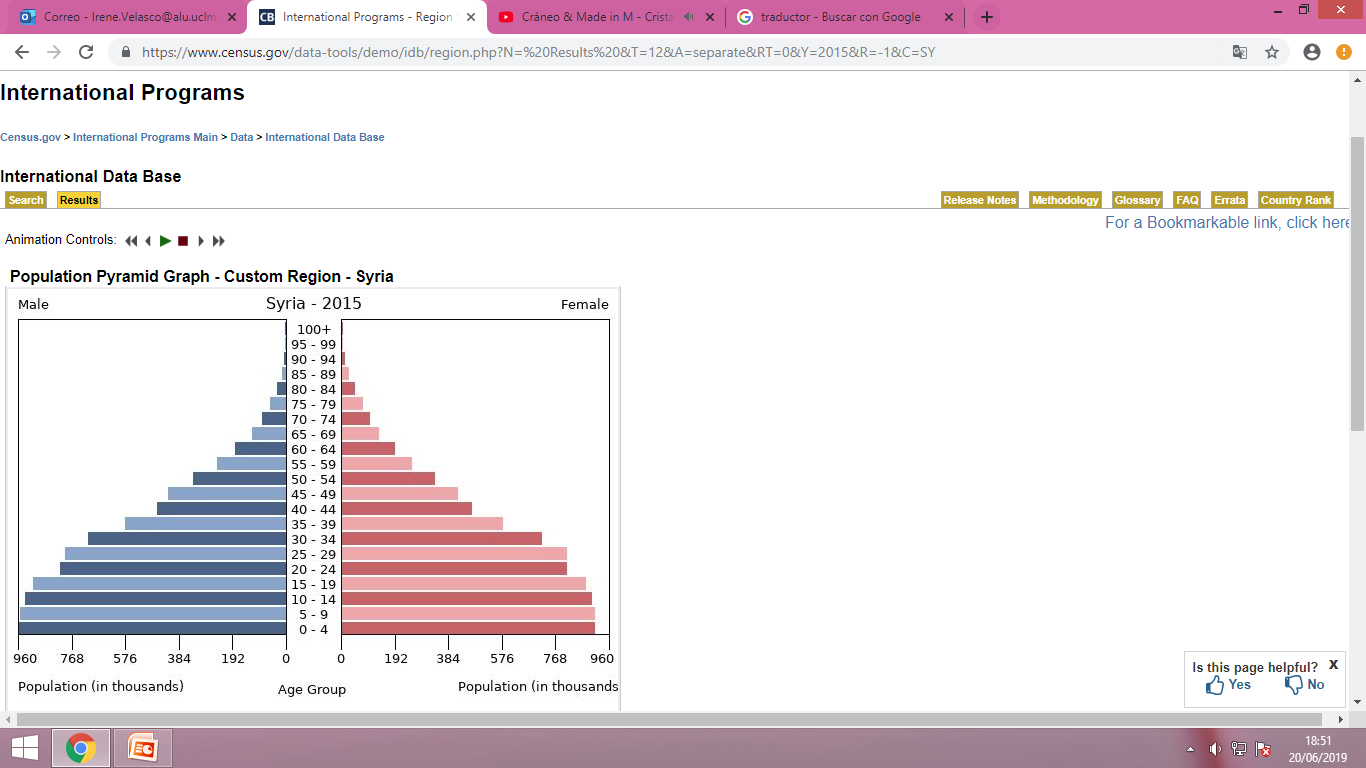 TÚNEZ
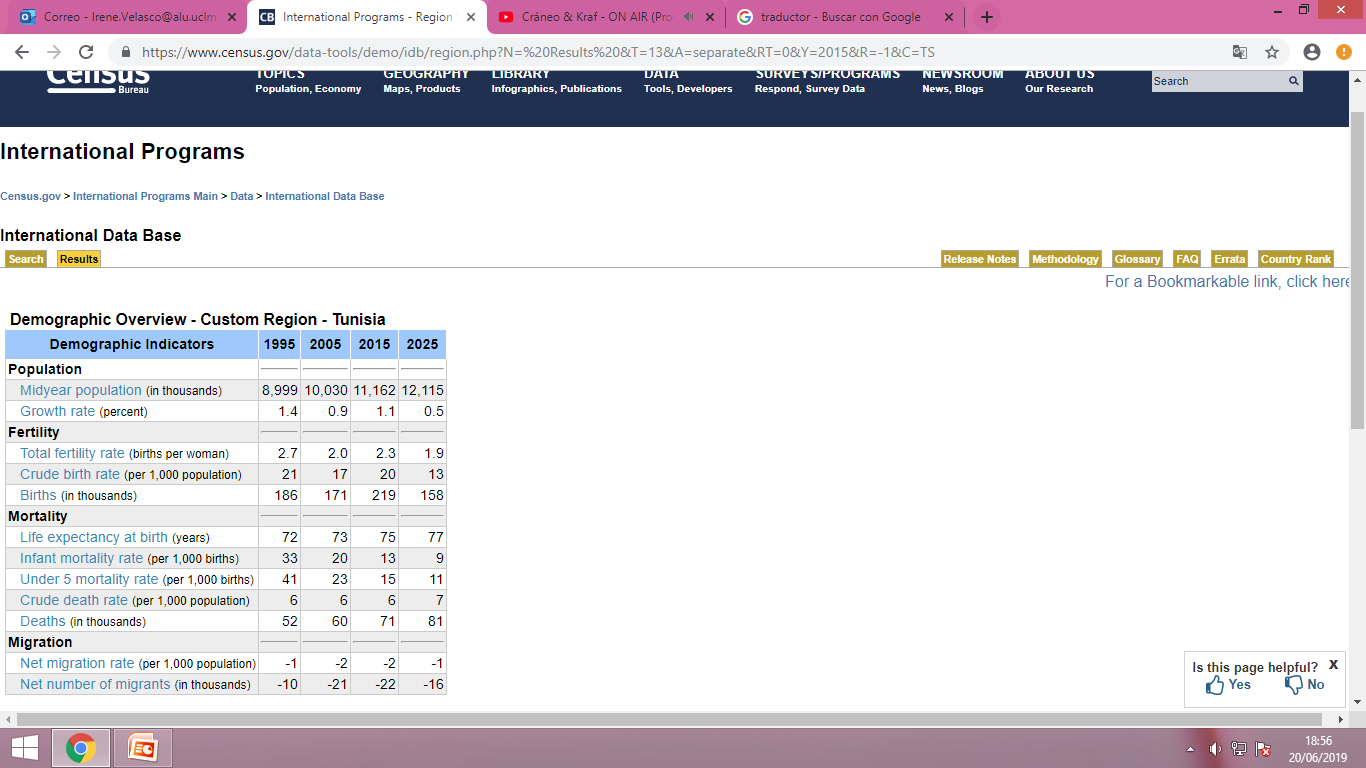 TÚNEZ
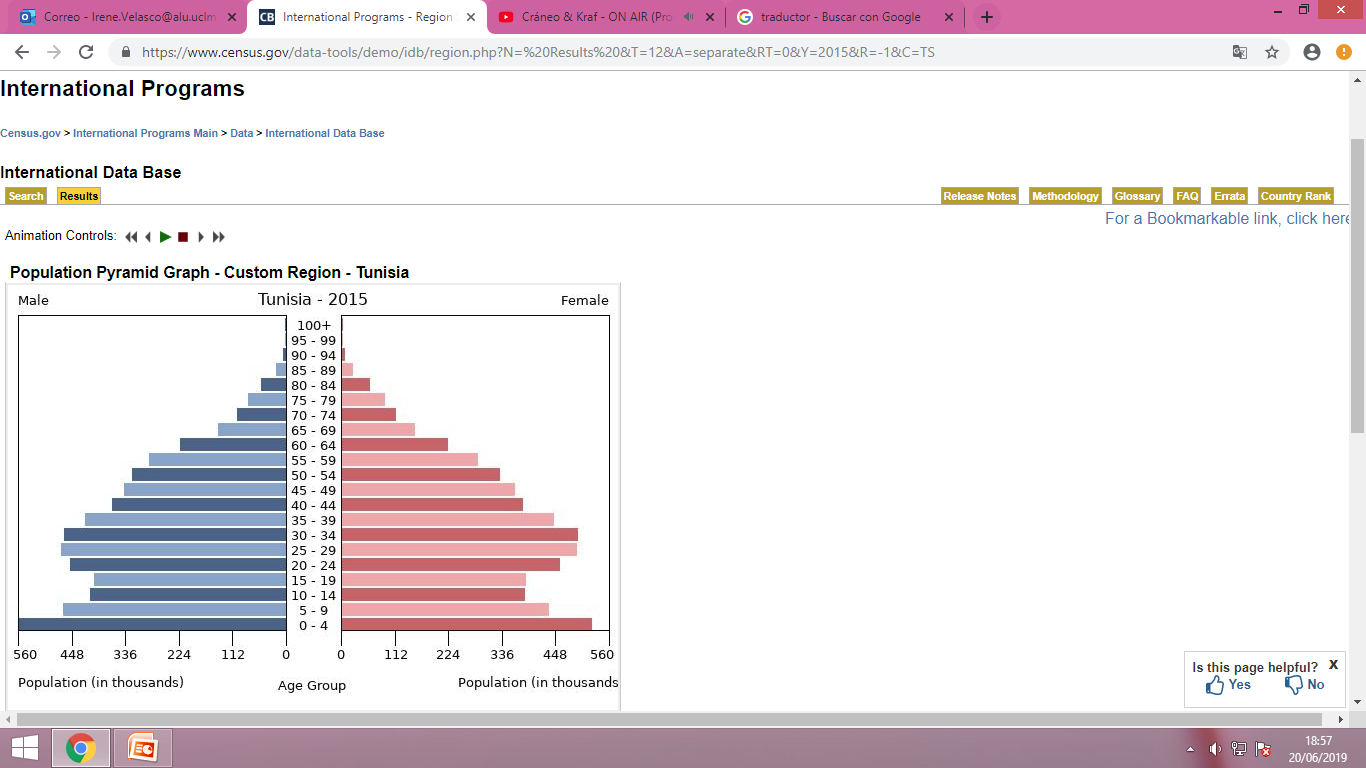